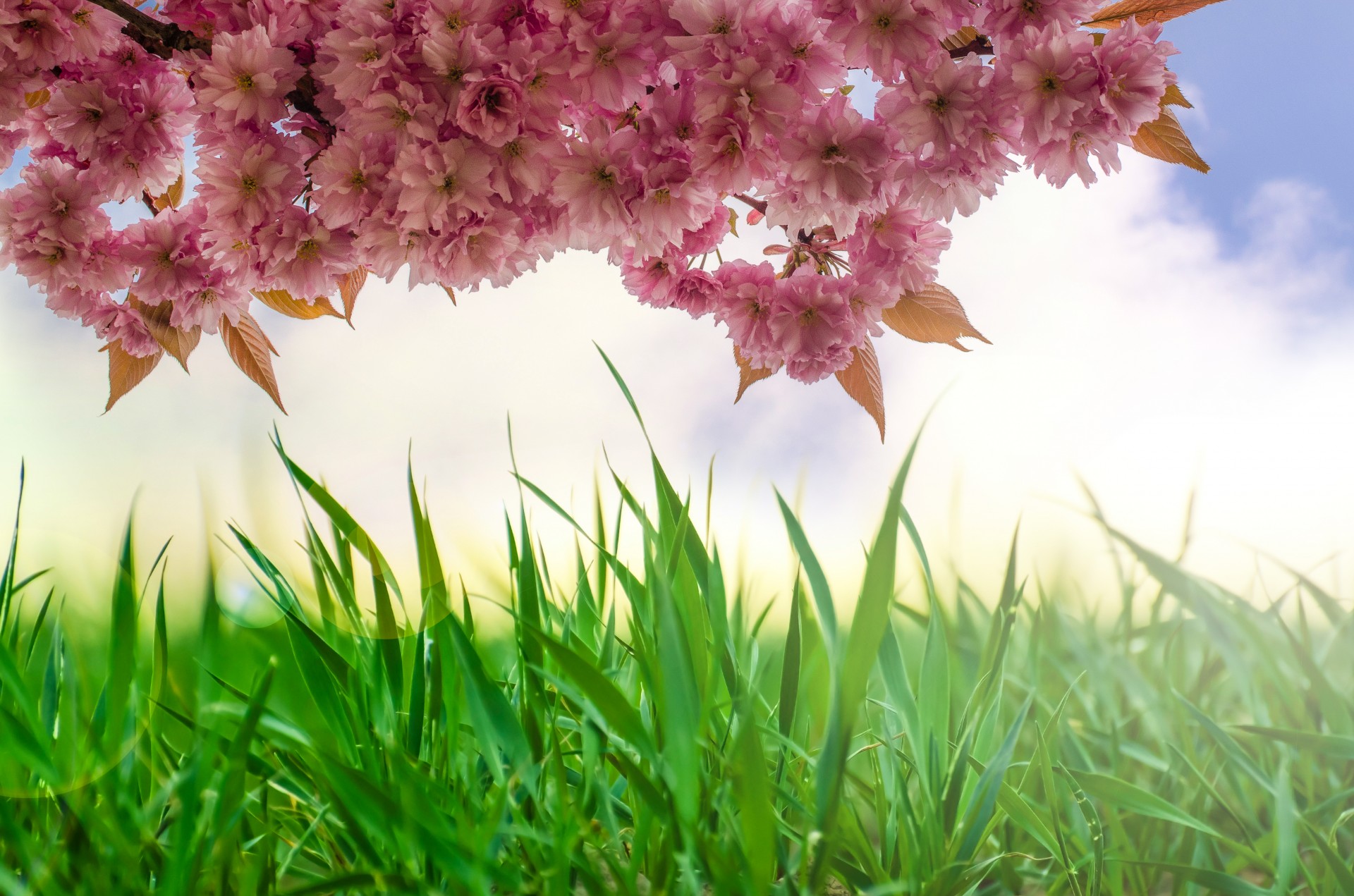 WELCOME
পরিচিতি
শিক্ষক পরিচিতিঅলক ভট্টাচার্য্যসিনিয়র শিক্ষকলামা আদর্শ বালিকা উচ্চ বিদ্যালয়।লামা , বান্দরবান।ইমেইল- alakbhat@gmail.com
পাঠ পরিচিতি
দশম শ্রেণিবিষয়: আইসিটিঅধ্যায়: আমার লেখালেখি ও হিসাবপাঠ: ওয়ার্ড প্রসেসরে আমার লেখার কাজ।  
সময়: ৪০ মিনিট।
ছবিগুলো লক্ষ্য কর
Office Apps
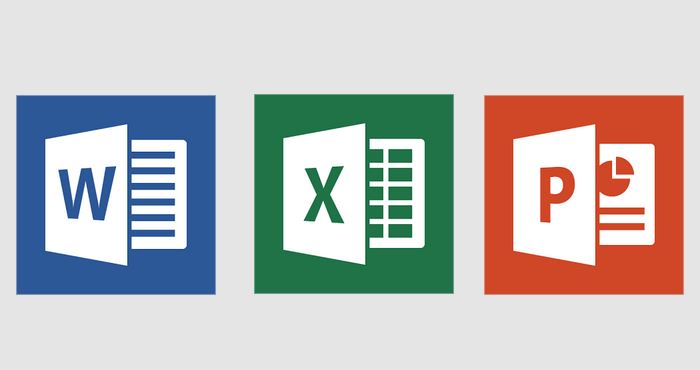 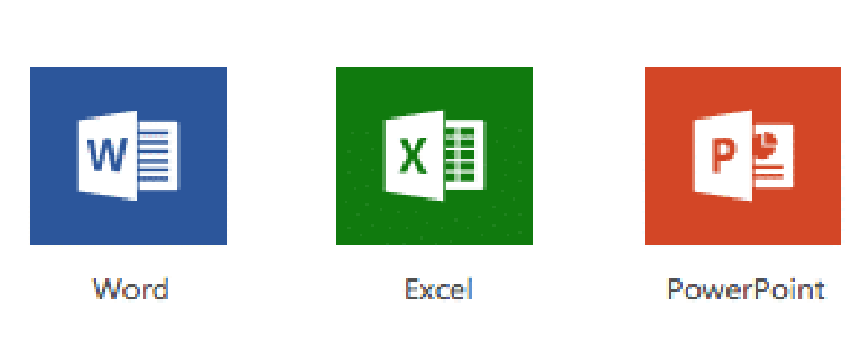 Office Apps
ওয়ার্ড প্রসেসরে আমার লেখার কাজ
শিখনফল
ওয়ার্ড প্রসেসরের সুবিধা সমূহ :
১. নির্ভুলভাবে লেখালেখির কাজ করা যায়।
২. লেখার কাজ নান্দনিকভাবে উপস্থাপন করা যায়।
৩. লেখাকে পুনর্বিন্যাস করা যায়।
৪. ফাইন্ড-রিপ্লেস কমান্ডের ব্যবহার করা যায়।
৫. ছবি, গ্রাফ, চার্ট  ও টেবিল সংযোজন করে ডকুমেন্টকে আকর্ষণীয় করা যায়, ইত্যাদি।
লেখা পুনবিন্যাস, ছবি যোগ করা, টেবিল তৈরি ও ওয়ার্ড আর্ট এর ব্যবহার।
 Home ট্যাবে ক্লিক করে রিবন থেকে ক্লিক।                     অথবা    Ctrl+L / Ctrl+R /Ctrl+E Insert এ ক্লিক -Picture এ ক্লিক -এরপর ছবি পছন্দ করে        Insert এ ক্লিক । Insert এ ক্লিক -Table এ ক্লিক -Insert Table এ ক্লিক- row         coloum নাম্বার ঠিক করে ok তে ক্লিক। Insert এ ক্লিক – WordArt এ ক্লিক – যে কোন স্টাইলে    এর উপর ক্লিক।
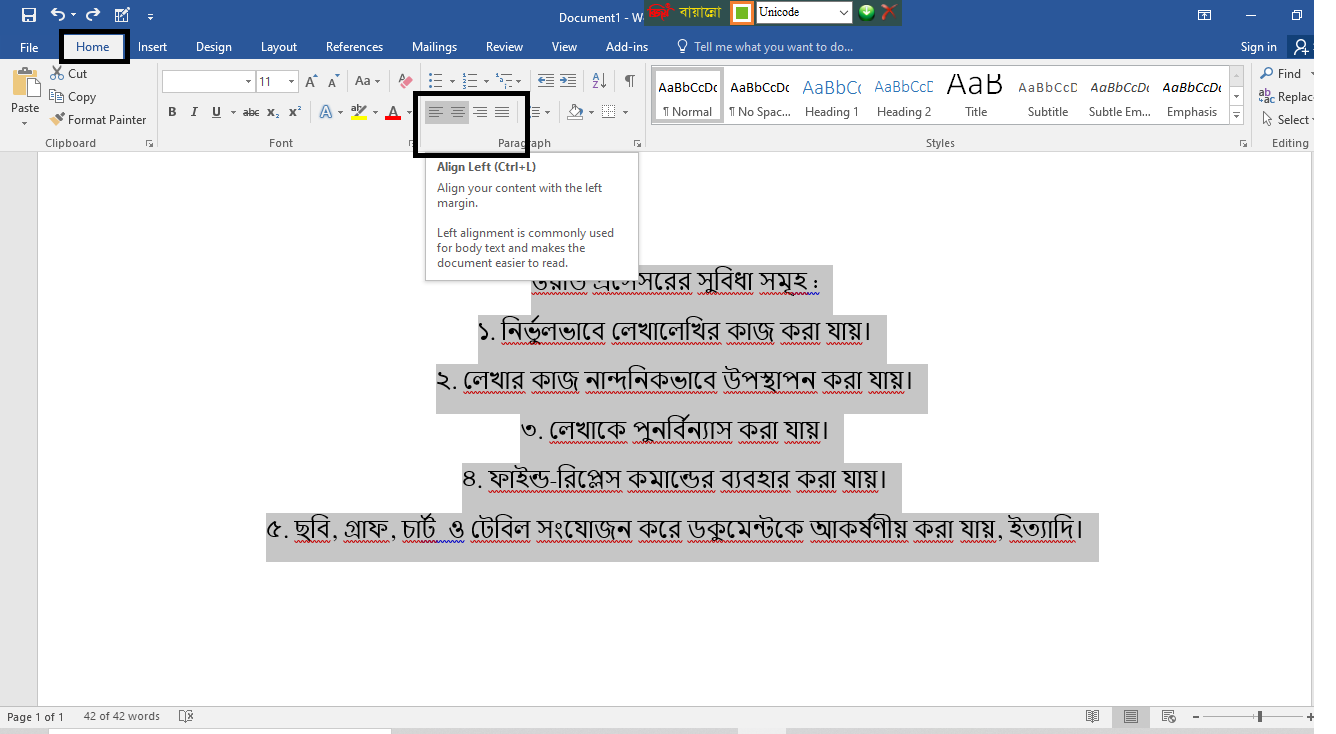 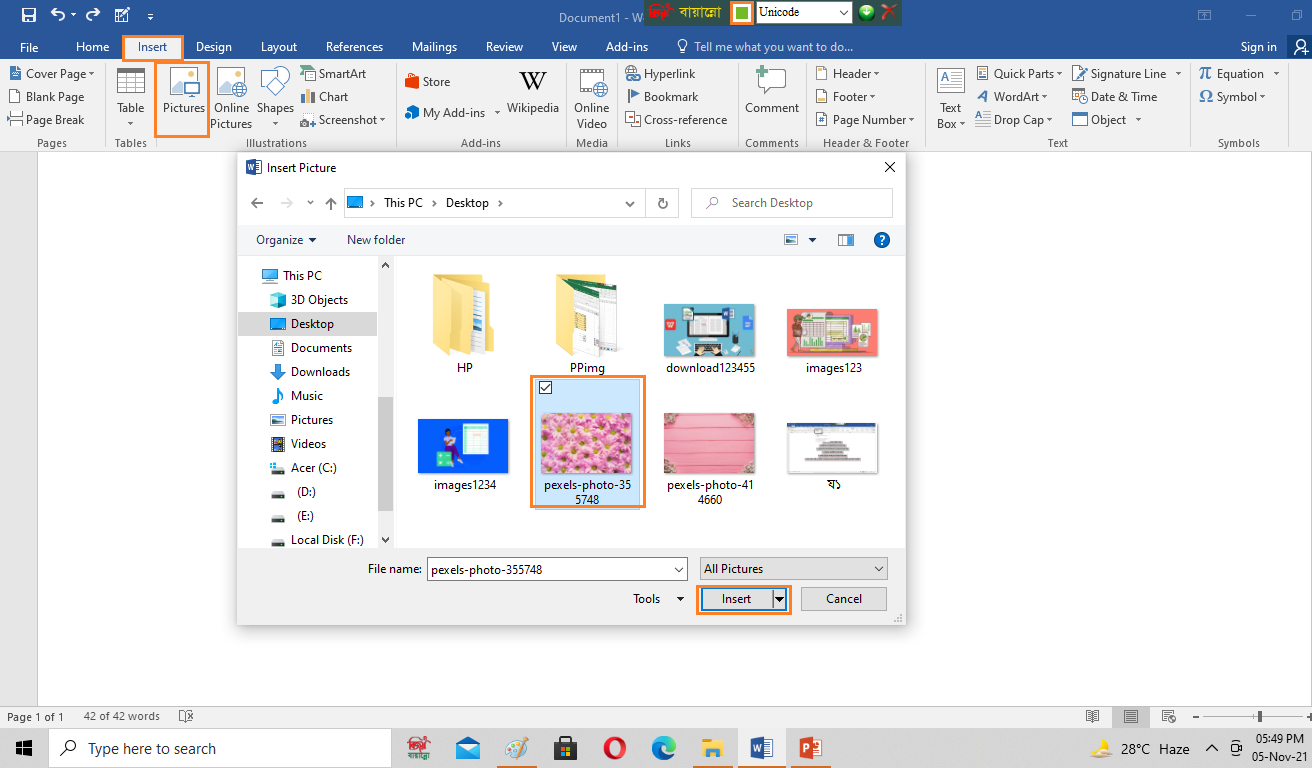 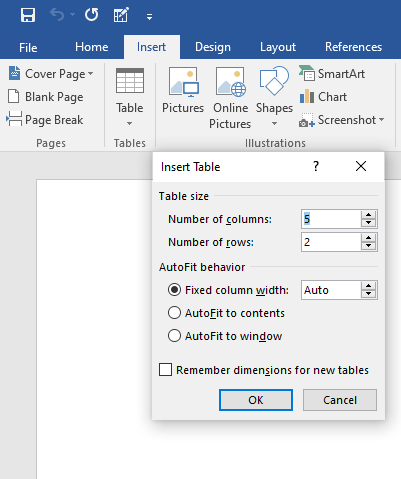 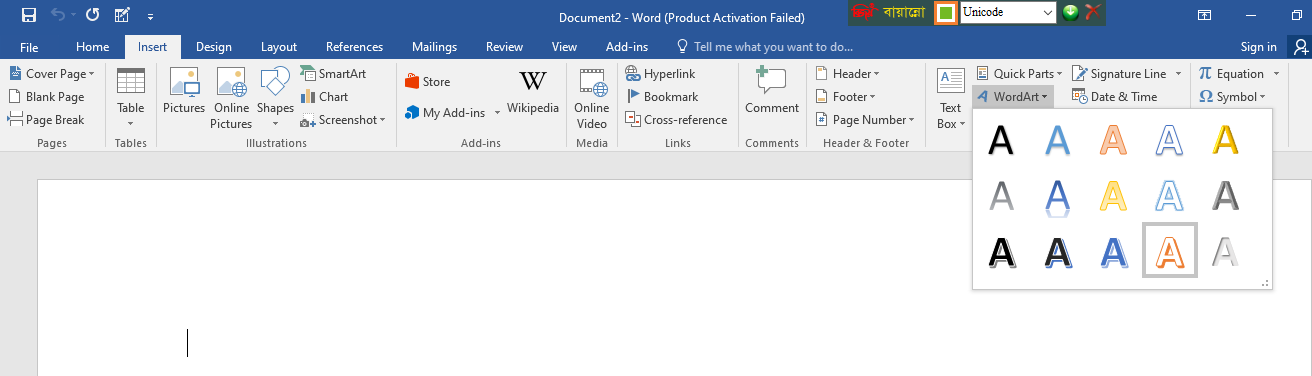 একক কাজ
একটি ছবি ইনসার্ট কর ও ছবির নীচে ক্যাপশন লিখ।
মূল্যায়ন
নিচের কোনটি  সঠিক ?
১. লেখালেখির কাজে জনপ্রিয়-
MS Word
MS Excel

বাড়ির কাজ
তোমার শ্রেণির ১০ জন শিক্ষার্থীর আইসিটির প্রাপ্ত নম্বরের তালিকা টেবিল ব্যবহার করে তৈরি কর এবং আমার ইমেইলে(alakbhat@gmail.com)জমা দাও।
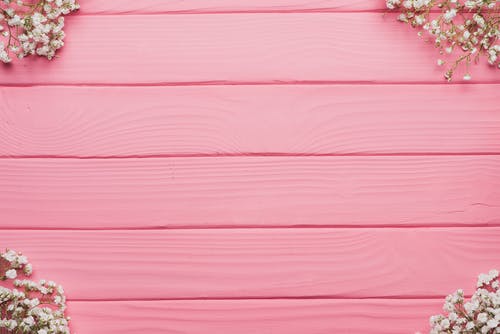 THANKS